Анапа – курортный городСулиманова Виктория, город Шумерля, Чувашия, 9 класс
Анапа — курортный  город на юге России, расположен на побережье  черного моря  в  краснодарском  крае.
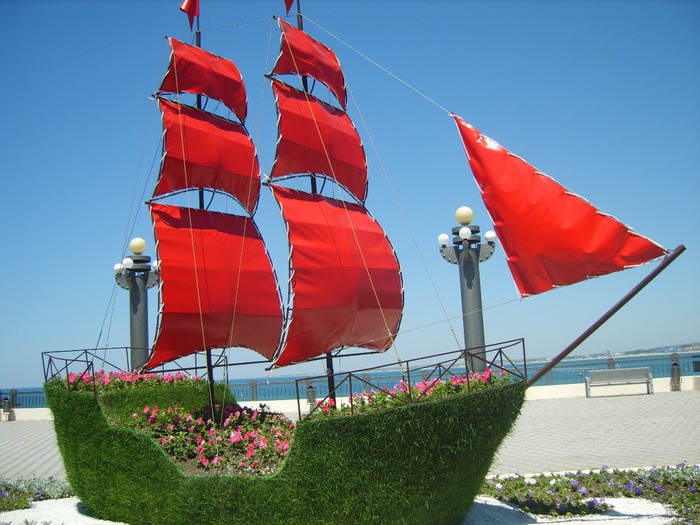 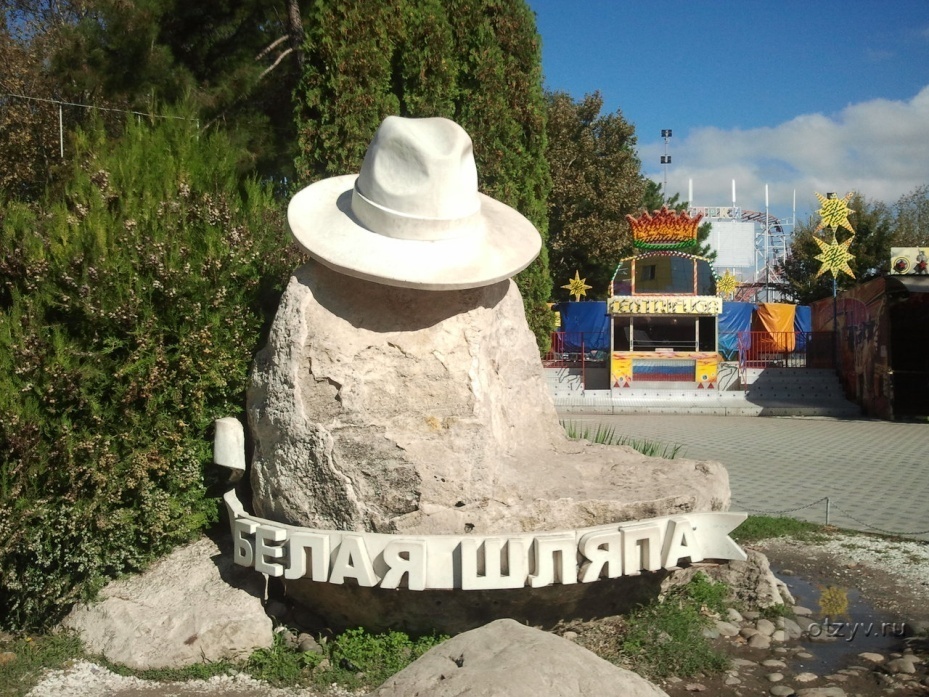 Возникновение АнапыВпервые Анапу упомянули в документе 1479 г, однако точной даты возникновения названия города ученые установить не могут.
«Горги́ппия» — археологический музей под открытым небом в городе Анапа.
Исторические места Анапы
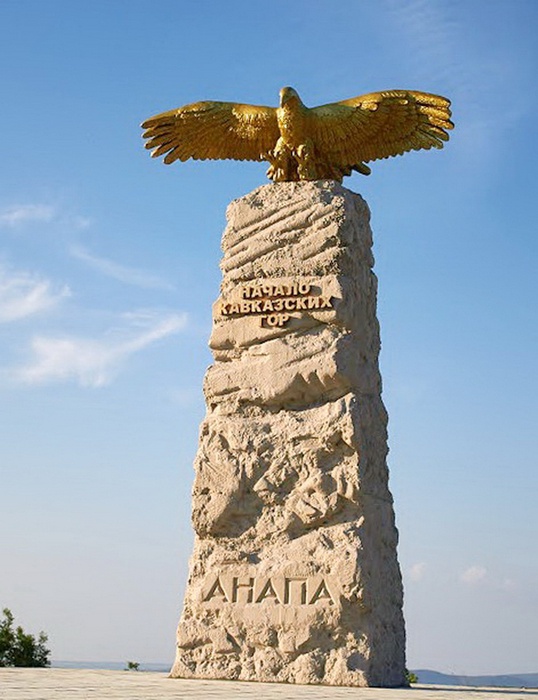 1)Археологический музей-заповедник «Горгиппия»
2)Анапский маяк
3) Змеиное озеро
4)Русские ворота в Анапе
Музей-заповедник «Горгиппия»
Уникальной особенностью музея является часть раскопа античного города Горгиппии, находившегося в IV веке до н. э.—III веке н. э. на месте современного города Анапа
   В здании музея представлена бронзовая и мраморная скульптура, терракотовые статуэтки, расписная   посуда, стеклянные сосуды, оружие, монеты.
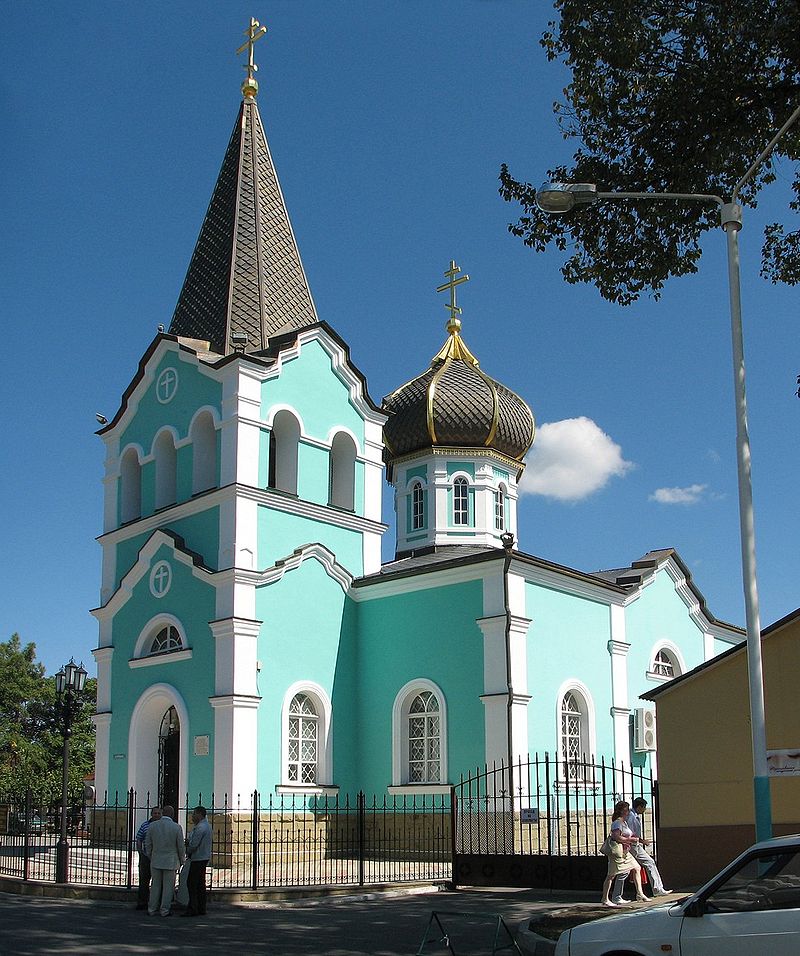 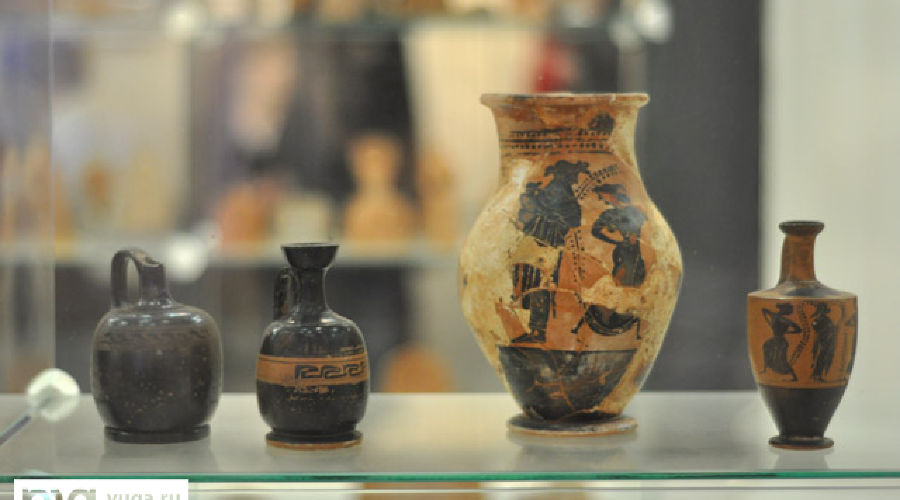 Анапский  маяк
Анапский маяк — маяк, расположенный в Анапе,на берегу Черного моря.
  Был заложен 14 июля 1898 года на Анапском  мысе, во время ВОВ был разрушен фашистами.
  Руководителем строительства маяка является инженер-строитель Евстигнеев.
Змеиное озеро
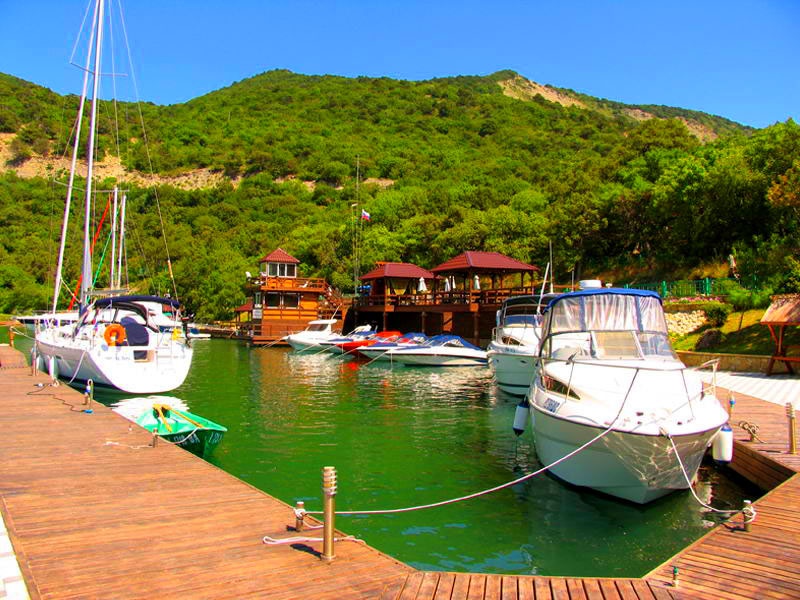 Змеиное озеро – место притяжения большого количества туристов.                                                    Название озеро получило из-за  множества змей, водившихся здесь в древние времена.
   Полуостров Большой Утриш, где  находится озеро, образовался в результате обвала при землетрясении около 3 тысяч лет назад.
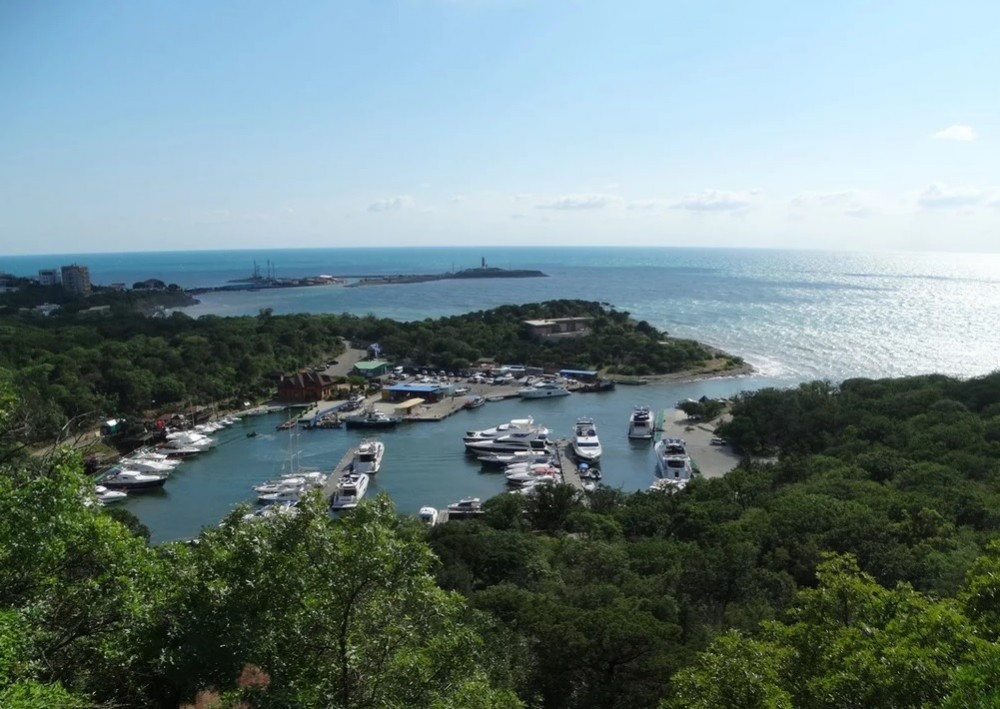 Памятник османской военной архитектуры  XVIII века-Русские ворота
Русские ворота - это особые укрепления, построенные турками, которые предвидели войну с Российской империей.

   Архитектурный шедевр османам помогли построить французские инженеры.
Буздинский ВладимирОдной из исторических личностей Анапы являестя Владимир БуздинскийВладимир Буздинский является создателем первого санатория в Анапе.   Доктор обнаружил лечебные свойства грязи в Черном море.  В Анапе установлен памятник Будзинскому.
Портретное фото Буздинского.
Аванесов Владимир   Всю свою жизнь  Аванесов потратил на то, чтобы сделать Анапу детским курортом.     В Анапе установлен бюст-памятник в его честь на побережье.    Благодаря его усилиям и стараниям открывались детские санатории, которые принимали детей со всего СССР.
Памятник в честь Аванесова
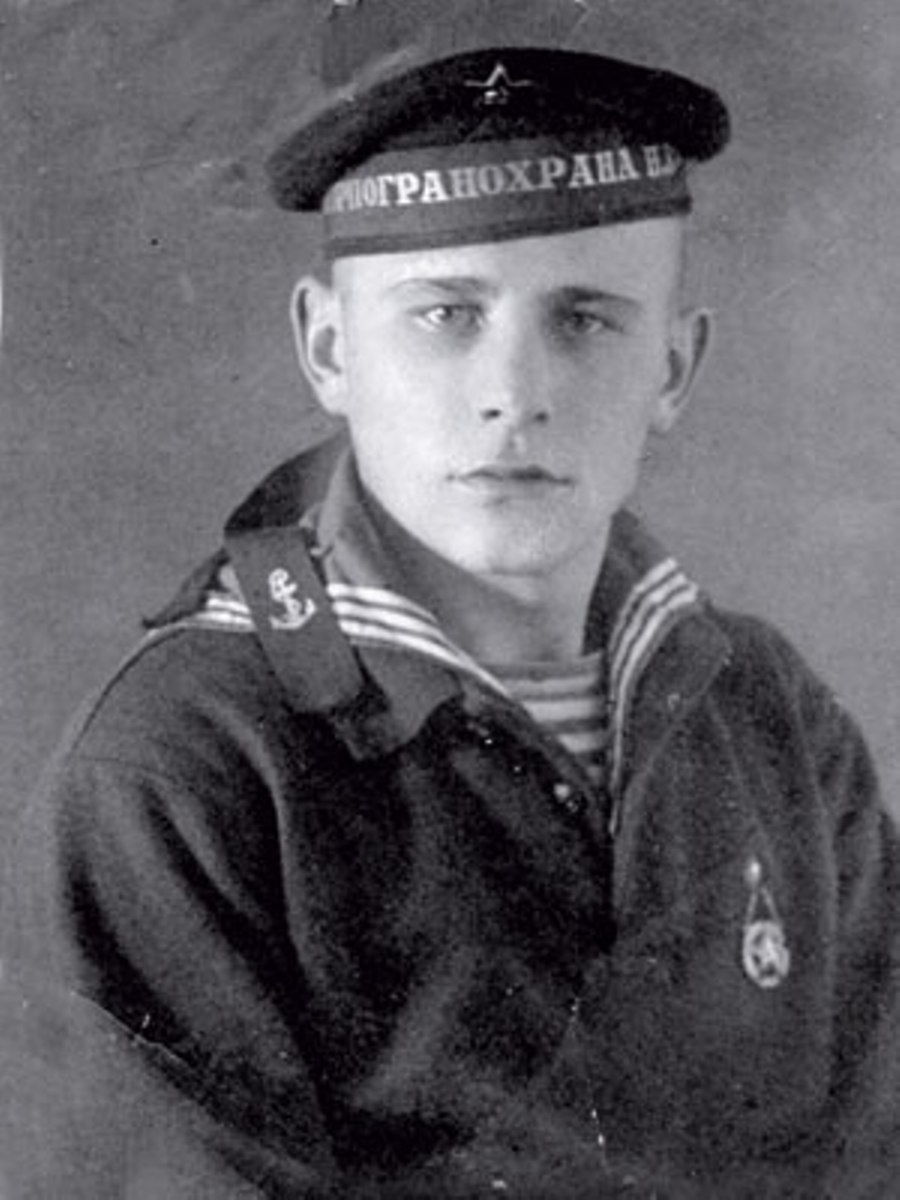 Иван Голубец  За проявленное мужество в сражениях против немецко-фашистских захватчиков и четкое выполнение военного устава был посмертно награжден почетным званием Героя Советского Союза.  В Анапе есть улица, названная в его честь, а также установлен памятник.
Путешествие по страницам истории анапы подошло к концу.Подолжение следует…